Introduction to the CEASD Accreditation Process for Schools Beginning the Process of CEASD Accreditation
Accreditation BY CEASD:TRAINING FORSCHOOLS
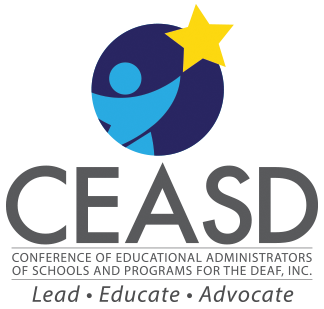 What we are doing today…
Brief overview of the CEASD Protocol

THIS REVIEW DOES NOT SUBSTITUTE FOR FOLLOWING: A Self-Assessment Guide for Schools Seeking Accreditation. “The Guidelines” posted on the CEASD website under Resources for Schools.

Presentation of the CEASD Standards

Timeline for the process

Role of the School’s Committee

Role of the Visiting Committee from CEASD
What is the CEASD Accreditation for Growth protocol?
Based on Middle States Association AFG
The MSA is just one of several accrediting associations in the US
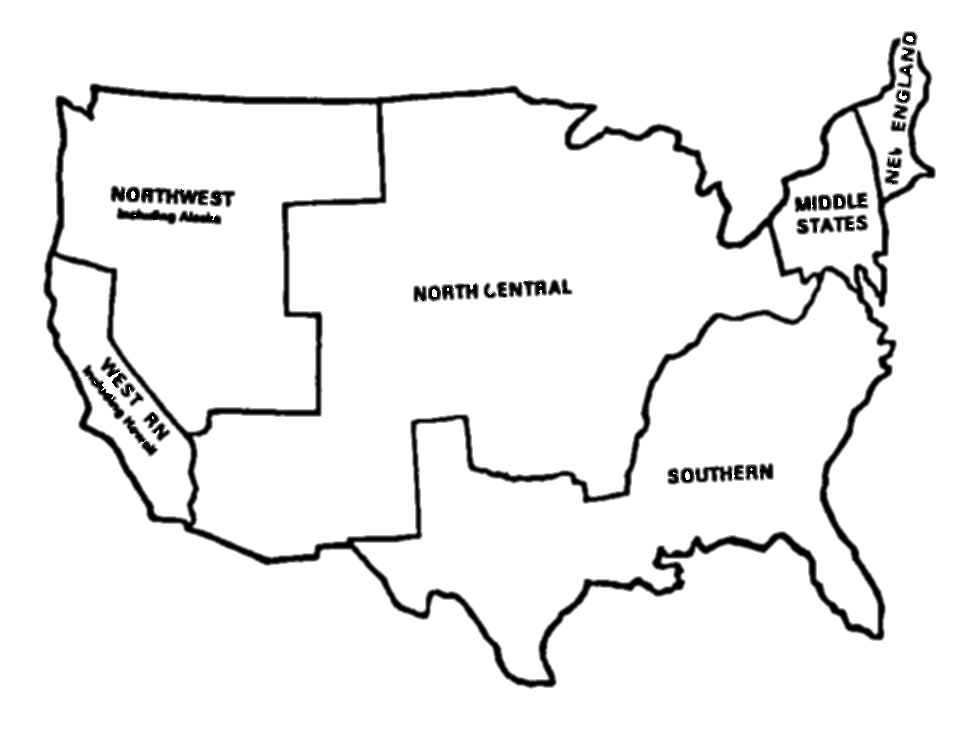 [Speaker Notes: North Central, Northwest and Southern Associations all gone to Advanced-ED Standards]
Accreditation = Continuous Improvement
[Speaker Notes: What all the school improvement processes have in common.]
The Self-Study Process at a Glance
Analysis of the school using the 12 CEASD Standards 
Identification of strengths and opportunities for growth from the analysis
Formulation of student achievement goals and organization goals based on the analysis 
Adherence to the requirements of the CEASD  protocol
What are the 12 CEASD Standards?
Standard 1:  Philosophy/Mission
Standard 2:  Governance and Leadership
Standard 3:  School Improvement Planning and Viability
Standard 4:  Finances
Standard 5:  Facilities
Standard 6:  School Climate and Organization
What are the 12 CEASD Standards?
Standard 7:  Health and Safety
Standard 8:  Educational program
Standard 9:  Assessment and Evidence of Student Learning
Standard 10:  Student Services
Standard 11:  Student Life, Student Activities, and Residential Living
Standard 12:  Learning Resources and Information Technology
Standards
A standard represents a statement of quality practices and conditions that research and best practice indicate are necessary for schools to achieve quality student performance and organizational effectiveness.
Indicators
Indicators are operational definitions or descriptions of exemplary practices and processes.  Together, the indicators provide a comprehensive picture of each standard.
**The indicators are to guide the analysis of the school.  CEASD does not require that each indicator be addressed.
To be accredited,  member schools must:
Meet all 12 CEASD Accreditation Standards

Engage in continuous improvement

Demonstrate quality assurance through a peer review site team visit from CEASD.
[Speaker Notes: 1.The standards require that the district and its schools have a clear vision and purpose; have effective and responsive leadership; have a rigorous curriculum taught through sound, research-based methods; collect, report, and use performance results; provide adequate resources and support for its educational programs; and value and communicate with their stakeholders.
2. To demonstrate continuous improvement, the district and its schools must implement an improvement plan based on student performance and school/community data that includes clear goals for raising the achievement of all students. The district and its schools also must document growth in student performance and organizational effectiveness.
3. Districts must be evaluated by a team of professionals from outside the district on a periodic basis. The team engages the district staff in a healthy, professional dialogue about district improvement efforts, validates that the district meets the standards for accreditation, and provides feedback and makes recommendations concerning future efforts to improve student performance and organizational effectiveness.]
What is the organizational structure for conducting the self-study?
One large planning team, led by the School Improvement Team (SIT) and representatives from each department of the school, parents, students and community members.

Standards Teams— committees that write the report on each of the Standards.
 
Participation should be as inclusive as possible.
Timelines
Minimum of one to one and a half years to develop the self-study 
Review sample Organizational Timeline/Schedule on the next page.
School should establish dates for each of the items on the Timeline to guide them through the self-study.
Timelines
Steps in beginning the CEASD accreditation process
A Self-Assessment Guide for Schools Seeking Accreditation (known as the “Guidelines”) is available on the CEASD website at www.ceasd.org/accreditation under Resources for Schools and Accreditation Teams.

Schools MUST follow these guidelines through every step of the process.

If questions arise about the process or schools need assistance following the “Guidelines” contact the National Office for technical assistance.
ceasd@ceasd.org
Overview of the steps in a CEASD Accreditation
Refer to page 6 of the “Guidelines”
Submit a letter to the National Office (Appendix 1 Page 33)
National Office acknowledges the letter.
School begins the self-study 12-18 months before the visit.
Six months before the visit the National Office assigns team chair and team members.
8 weeks prior to the visit, the self-study is sent to the National Office for review and to decide if the school is ready for the visit. 
The Self-study is sent to the CEASD Chair and team 4 - 6 weeks before the visit.
The CEASD chair and the School Chair develop a schedule for the visit (Samples in Appendix 8 Page 79-84 of the Guidelines)
The CEASD team visits for 3 ½ days.
The school receives an oral report on day 4 and the written report 4-6 weeks later.
Self-Study REPORT
Should tell a story (written in narrative form)
Context of the School (See Pages 8 and 24 of the “Guidelines”)
Internal/external scan of the environment
Profile of Students (include student achievement data)
Profile of Staff
Profile of community
Include information in summary form from surveys of staff, students, parents and stakeholders (page 34 of the “Guidelines”)
Mission/Vision/Belief
Stakeholder participation
On-going review
Self-study REPORT (contd.)
Standards for Accreditation
Complete the self-analysis surveys on pages 37-73
Determine strengths and  weaknesses for each Standard
Rate adherence to each Standard
Develop the narrative for each Standard
**The indicators can assist the committees in developing the narratives.
The School Improvement Plan
Planning Process – analyze all data collected

Content of the School Improvement Plan (Appendix 6  Pages 75-76)
Choose 2-3 student achievement goals
Choose 1 organizational goal (optional)
Develop action plans for each of the goals for the School Improvement Plan (Appendix 7 pages 77 and 78 of the “Guidelines”)
Self-Study
The School sends or e-mails a copy of the self-study to the National Office for Review.
The National Office reviews the self-study and contacts the school for revisions/additions if indicated.
The National Office determines the self-study is complete.
The School sends or e-mails a copy of the self-study to the CEASD chairperson and team.
If an e-mail copy is sent, the school should provide the chairperson and team members with a hard copy on the opening day of the visit.
Preparing Artifacts and Exhibits (Evidence)
See Appendix 9 pages 85 – 90 of the “Guidelines” for preparing artifacts and exhibits. 
Evidence should be provided to support what is documented in the SELF-STUDY REPORT.
Evidence/artifacts should be organized by Standard and Indicator and may be provided in hard copy or electronically on a flash drive.  (Do not use Dropbox or any other file hosting service requiring internet access.)
The Team Depends On
Data    Information    Evidence
What is evidence…
Evidence is factual information that is not influenced by opinion or personal preference
Sources of Evidence
Assessments, achievement data, exit data, observation data, interview data, participation data, survey data
Artifacts -- documents, communications, materials, records
Evidence Must Be
Fair, honest, free of bias, reliable, consistent, representative 
Valid: relevant, matched to standard
Selection of the Visiting Team
National Office assigns the Chair and Team
Limited input from School
Four to Five Members (The size of the team is dependent on the size of school and whether or not it is a joint visit with the regional accreditation body.)
Logistics of the PROCESS
Schedule developed and approved by the Chair of the Visiting Team and the School.
Team conducts interviews with administrative leaders, staff, students, parents and other stakeholders, makes professional observations, examines artifacts
Three and a half day visit
 Sunday through Wednesday
What does the CEASD team do?
Team engages in professional deliberations.
Reaches consensus on standards, commendations, recommendations including an accreditation recommendation.
Creates and presents an oral exit report.
Formulates and submits a written report after the visit.
Classroom and Dormitory Observations
Very important to CEASD

Classroom and Dormitory observations occur throughout the visit and are not always specifically listed in the schedule for the visit.

Purpose to corroborate self-study or information gained through interviews
The Visit ends with an Oral Exit Report
School determines who will attend
High level summary
Some observations about the school’s process
Thank You’s
Sample Commendations and Recommendations
What accreditation status the CEASD team will recommend to the CEASD Board
(Regional accreditation teams may or may not provide the accreditation status at the Exit Conference)
How the Final Written Report is Assembled
Introduction about the Context of the School
Summary of Findings/Observations related to the Standards
Commendations and Recommendations
Sample evidence relied on
Conclusion
Next Steps
A Team’s Accreditation Recommendation is Based on:
Meeting all of the applicable CEASD Standards

Developing and Maintaining a Process for Continuous Growth and Improvement in Student Performance and Organizational Capacity

Having a Plan for Growth and Improvement
A Team may Recommend
Accreditation
Provisional Accreditation
No Accreditation
A Team’s Accreditation Recommendation is reviewed by…
The CEASD Board of Directors who makes the final decision on the accreditation status. 

**Certificates for the schools receiving accreditation are awarded at the CEASD Conference in the Spring.
Questions and Answers
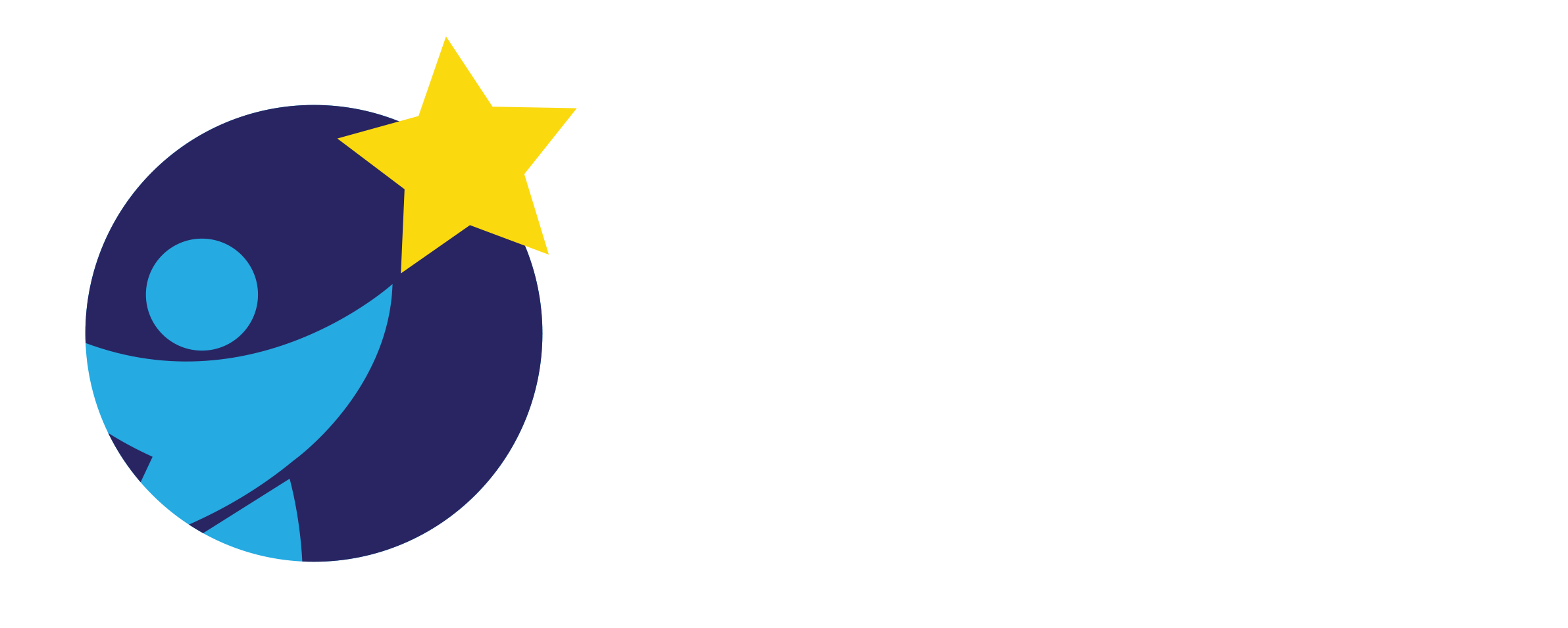